Evaluation of the Efficacy of a Commercial Heat Shock Method for Reduction of Vibrio vulnificus and Vibrio parahaemolyticus in Gulf of Mexico Oysters
Abdallah Al-dakheelallah, Greg Bolton, 
David Green, Lee-Ann Jaykus
February 22, 2012
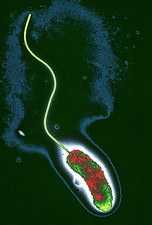 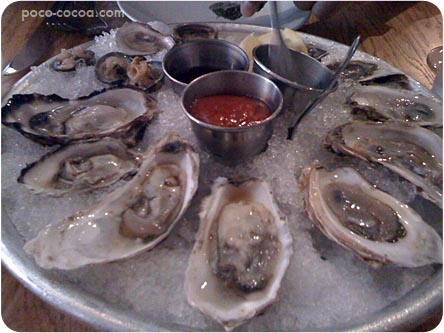 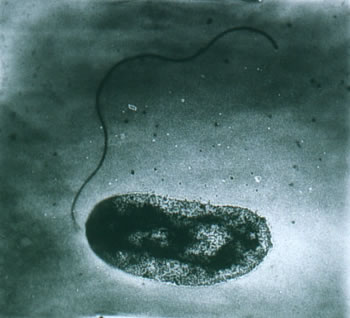 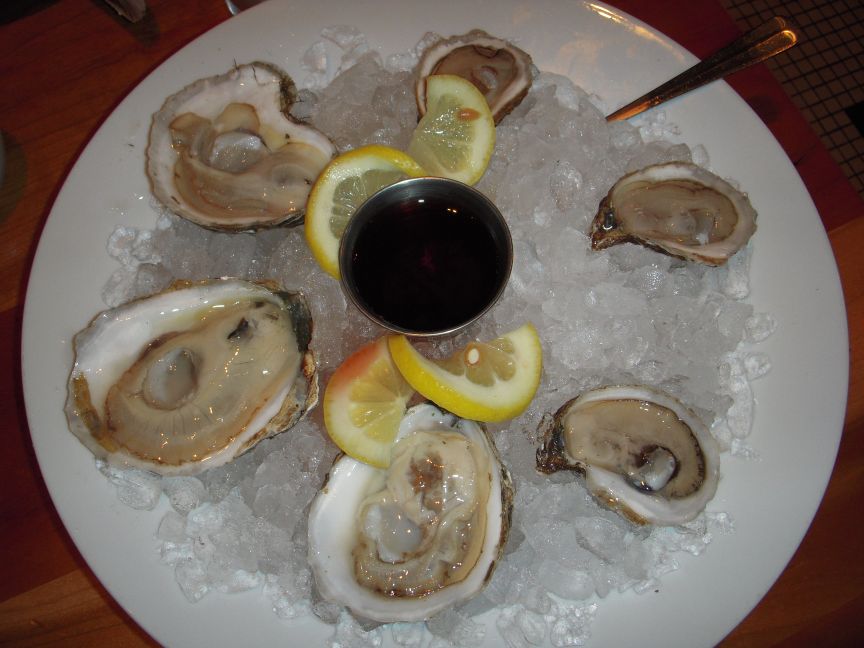 Vibrio vulnificus
95% of all seafood-related deaths in the US
Sporadic cases of illness (no reported outbreaks)
Raw / partially cooked, or cross-contaminated seafood.
Present in oysters in warmer months
Indigenous to marine waters
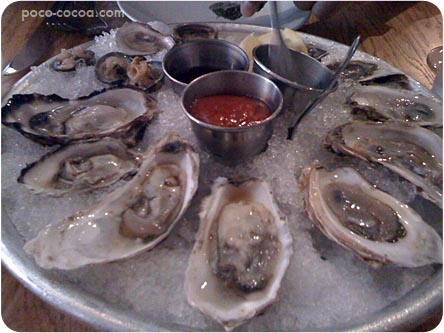 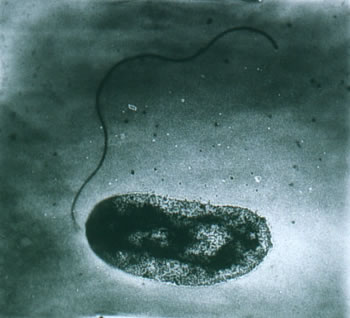 [Speaker Notes: 95% of all seafood-related deaths in the US.
Raw/partially cooked, or cross-contaminated seafood.
Present in 50% of oysters in summer.
No correlation between V. vulnificus and fecal colifom levels.]
Vibrio vulnificus
Infective dose: ~100 CFU/g (immuno-comp.)

Illness:    Septicemia (50% mortality) 
                 Gastroenteritis
Wound infections
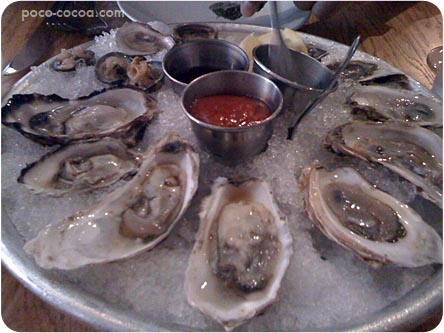 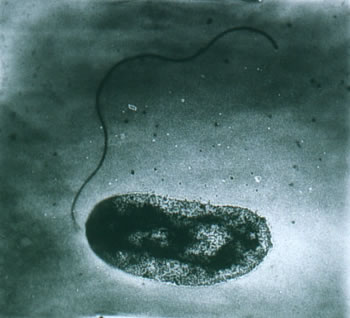 [Speaker Notes: -Septicemia: Individuals with underlying chronic disease such as liver disease, diabetes, cirrhosis, or leukemia, or those who take immunosuppressive drugs or steroids are particularly susceptible to primary septicemia. The pathogen enters the blood stream, resulting in septic shock, rapidly followed by death in about 50% of cases.

-Gastroenteritis: All individuals whether healthy or immuno-comp. who consume foods contaminated with this pathogen are susceptible to gastroenteritis.]
Vibrio parahaemolyticus
Discovered: 1950, outbreak in Japan.
First U.S. outbreak: 1971, Maryland (crabmeat)
Outbreaks: most common in Japan and SE Asia
Leading cause of seafood-related illness in the U.S. (34,664 cases/yr).
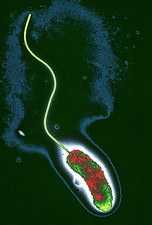 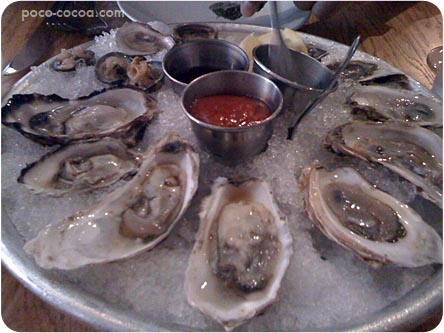 [Speaker Notes: Discovered: 1950, foodborne outbreak in Japan.
First US outbreak:  1971, Maryland (crabmeat).
Raw / partially cooked, or cross-contaminated  shellfish, esp.  oysters, and other seafood.
V. parahaemolyticus: Leading cause of seafood-related illness in the U.S. (34,664 cases/yr).]
Vibrio parahaemolyticus
Infective dose: >1,000,000 CFU/g
Main illness:  diarrhea,  abdominal cramps, headache, nausea, vomiting
Other illness: Septicemia;  Wound infections.
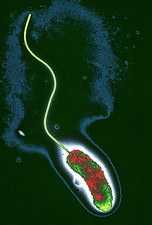 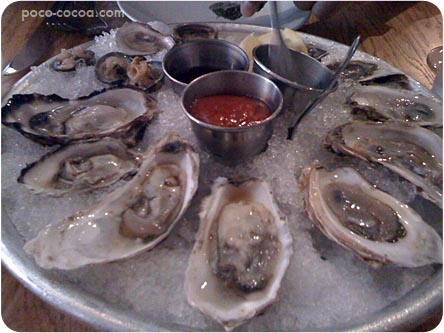 [Speaker Notes: Infective dose -- A total dose of greater than one million organisms may cause disease; this dose may be markedly lowered by coincident consumption of antacids (or presumably by food with buffering capability).

Main symptom: Watery and/ or bloody diarrhea,  abdominal cramps, headache, nausea, vomiting
Possibly: Septicemia;  Wound infections.]
Control and Intervention
Vibrios are extremely sensitive to heating
Adequate steaming / cooking will eliminate V. parahaemolyticus & V. vulnificus (consumers prefer oysters to be raw)
Refrigeration is critical (Rapid multiplication occurs if oysters are not refrigerated)
Important role for education of foodservice sector and consumers
Possible interventions: “depuration” , irradiation, freezing, mild heating, high pressure
[Speaker Notes: Vibrios are extremely sensitive to heating]
Shellfish Safety in the U.S.
The NSSP (National Shellfish Sanitation Program)
Established in 1925
Human fecal contamination
The ISSC (Interstate Shellfish Sanitation Conference)
Organized in 1982
Memorandum of Understanding with FDA in 1984
The FDA
V. vulnificus illness reduction plan with ISSC
Targeted 60% illness reduction by 2008
Mandate of PHP
[Speaker Notes: The first official effort to promote shellfish sanitation was the establishment of the National Shellfish Sanitation Program (NSSP) in 1925.
At the time of the establishment of the NSSP, indigenous bacterial pathogens like V. vulnificus and V. parahaemolyticus had not yet been identified.
And so their purpose was the protection of shellfish harvesting waters from human fecal contamination.]
Shellfish Safety in the U.S.
The NSSP (National Shellfish Sanitation Program)
Established in 1925
Human fecal contamination
The ISSC (Interstate Shellfish Sanitation Conference)
Organized in 1982
Memorandum of Understanding with FDA in 1984
The FDA
V. vulnificus illness reduction plan with ISSC
Targeted 60% illness reduction by 2008
Mandate of PHP
[Speaker Notes: the Interstate Shellfish Sanitation Conference ISSC was organized in 1982 to further promote shellfish sanitation.
It is a cooperation btwn industry, academia, state, and federal public health agencies.
It has signed a MOU with the FDA in 1984 to work concordantly.]
Shellfish Safety in the U.S.
The NSSP (National Shellfish Sanitation Program)
Established in 1925
Human fecal contamination
The ISSC (Interstate Shellfish Sanitation Conference)
Organized in 1982
Memorandum of Understanding with FDA in 1984
The FDA
V. vulnificus illness reduction plan with ISSC
Targeted 60% illness reduction by 2008
Mandate of PHP
[Speaker Notes: In 2001, FDA designed a V. vulnificus illness reduction plan with the ISSC targeting a 60% illness reduction by 2008
The failure of this plan to achieve it’s 60% target led to the FDA’s intention to mandate PHP]
Examples Post Harvest Processes
Depuration
Irradiation
Individual Quick Freezing (IQF)
High Hydrostatic Pressure (HHP)
[Speaker Notes: Depuration is a controlled purification
Freshly harvested oysters are washed and placed in a clean aquatic environment allowing them to naturally open and purge particulates and microbes.
There are many modifications for the depuration process, such as manipulation of salinity, water flow, water temperature, or the addition of antimicrobial compounds.]
Examples Post Harvest Processes
Depuration
Irradiation
Irradiation source
Dose & Log10 rd
Available facilities
[Speaker Notes: The irradiation process can use Gamma-rays, X-rays, or machine generated electrons. 
For half-shell oysters: 1.0 kGy causes 6-log10 reduction.
For whole-shell oyster: 3.0 kGy causes 6-log10 reduction.
Florida has the only oyster irradiation facility in the U.S.]
Examples Post Harvest Processes
Depuration
Irradiation
Individual Quick Freezing (IQF)
Extended frozen storage
The quick freezing step & raw qualities
In use by several processors
[Speaker Notes: IQF requires extended frozen storage to be effective.
Most inactivation of Vibrio occur during the frozen storage. 
The quick freezing step is important to keep the raw qualities of the oyster.
Currently there are several processors using this technology in the U.S. Gulf of Mexico region.]
Examples Post Harvest Processes
Depuration
Irradiation
Individual Quick Freezing (IQF)
High Hydrostatic Pressure (HHP)
Steps
Packaging/shipping
Parameters
[Speaker Notes: The oysters are separated by size and loaded in stainless steel cylinder tubes for pressurization then packaged on ice in waxed corrugated boxes in preparation for shipping.

120s at 293 MPa is enough to reduce Vibrio by 3.52-log10.]
Evaluation of a Heat-Shock Process
Evaluate an existing heat-shock treatment used for oyster shucking

Determine if this method met FDA and ISSC criteria as an approved Post-Harvest Process (PHP)
<30MPN/g & 3.52 log10 reduction.
[Speaker Notes: The purpose of this study was to evaluate, and modify if necessary, an existing heat-shock treatment routinely used by North Carolina oyster processors to facilitate oyster shucking, for its efficacy in reducing Vibrio vulnificus and Vibrio parahaemolyticus levels.  In addition, the study was to determine if this method met FDA and ISSC requirements for recognition under the NSSP guidelines as an approved Post-Harvest Processing (PHP) method.]
Evaluation of a Heat-Shock Process
Oysters (12-15)
Wired baskets
Thermocouples (3)
Heating tank (60°C)
Time (0, 6, 8, and 10 min)
Water spray/ice
Shipped to NCSU
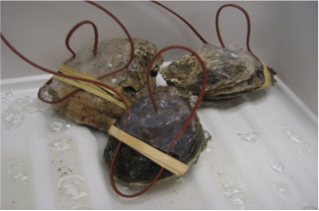 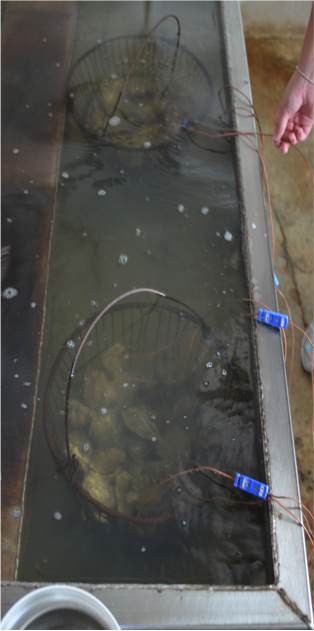 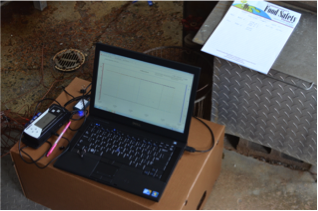 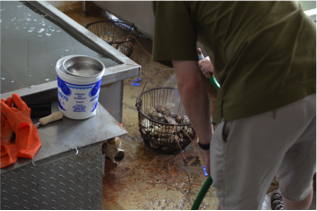 Evaluation of a Heat-Shock Process
Microbiological Analysis
-Most Probable Number (MPN):
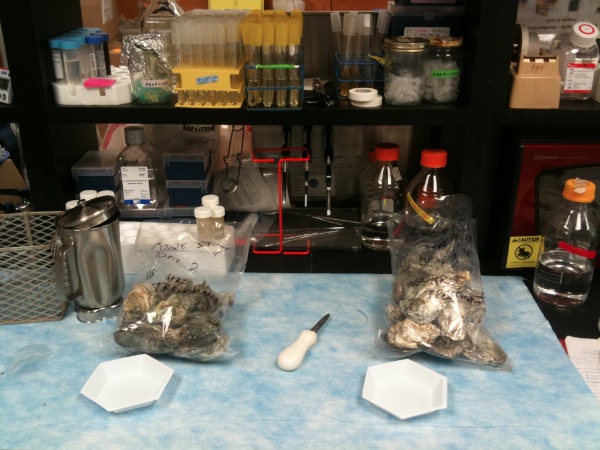 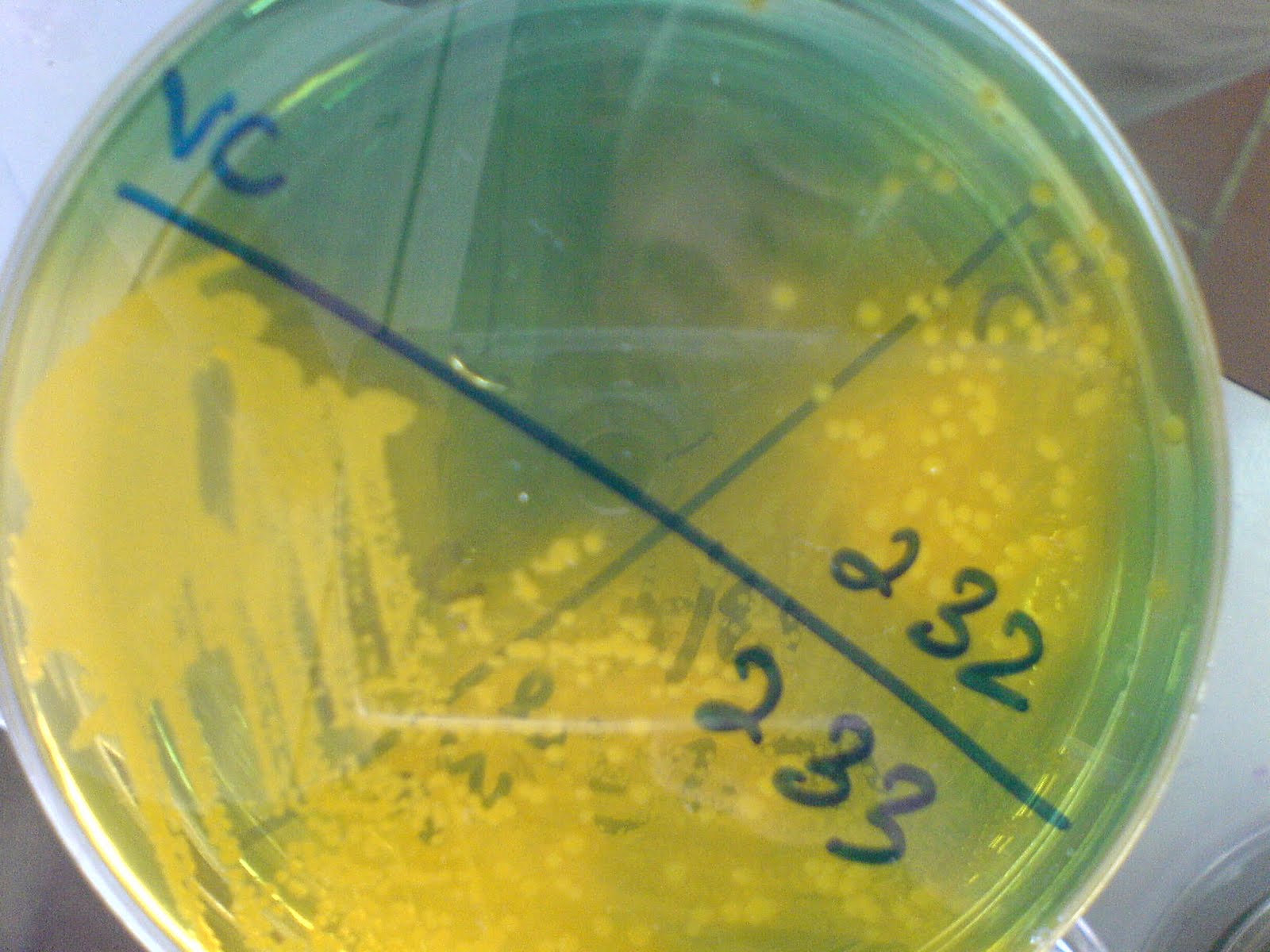 Temperature profiles
Evaluation Results – Log10 reduction
Evaluation Results – Log10 reduction
Recommendations
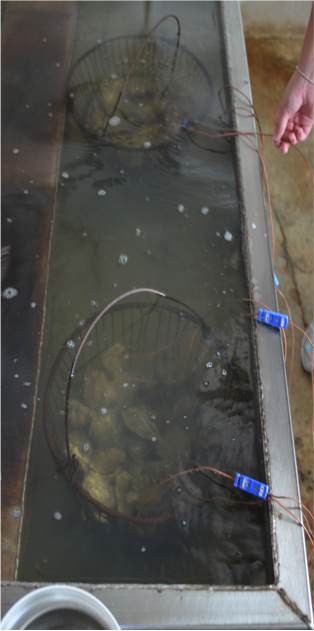 10 minute treatment achieves:
	     <30MPN/g & >3.52 log10 rd

Hold tank temperatures
Need better temp. control
Need better recirculation

Internal oyster temperature
Location of oysters during processing
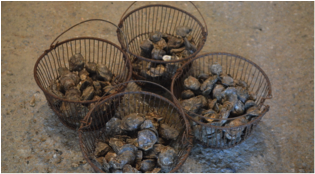 Acknowledgement
The Jaykus lab (NC State Univ.)
Saudi Food and Drug Authority
North Carolina Sea Grant
Ardy’s Oysters
Thank you!